Présentationdu décolletage et de ses métiers
Le décolletage, c’est quoi en fait ?
Le décolletage, c’est une activité industrielle qui a pour but de fabriquer des pièces.
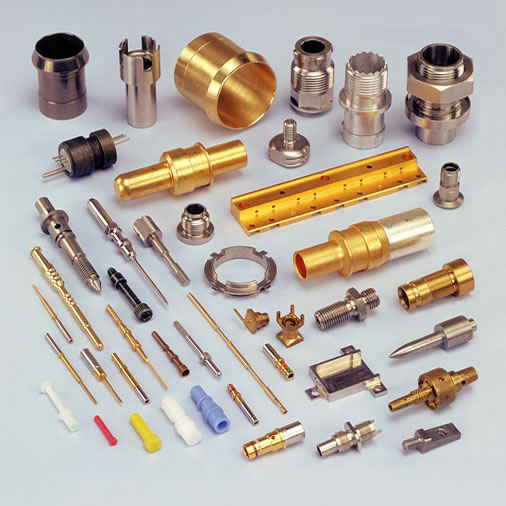 Des pièces de petite dimension et de grande précision !
Comment ça fonctionne ?
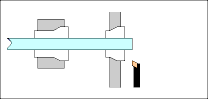 Sur quelles machines ?
Exemples de machines à commande numérique commercialisées aujourd’hui
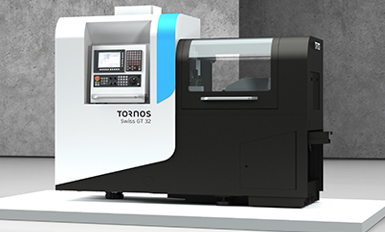 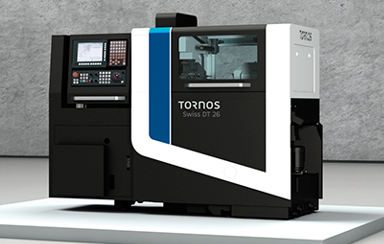 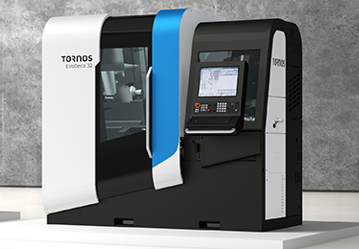 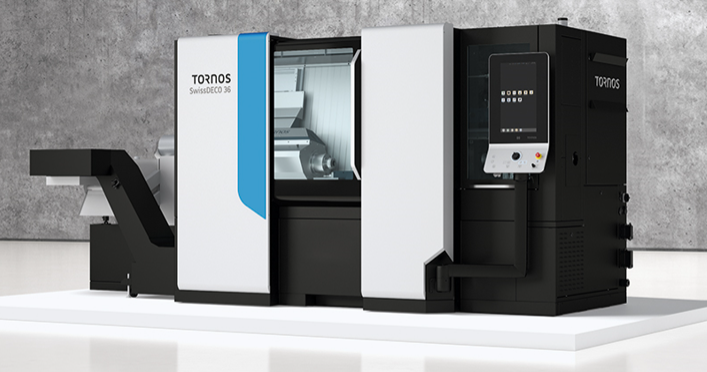 Mais des pièces pourfaire quoi ?
Premier exemplePour faire …
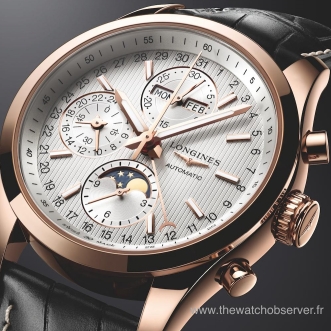 une montre !
Des dizaines de pièces décolletées se trouvent
dans une montre !
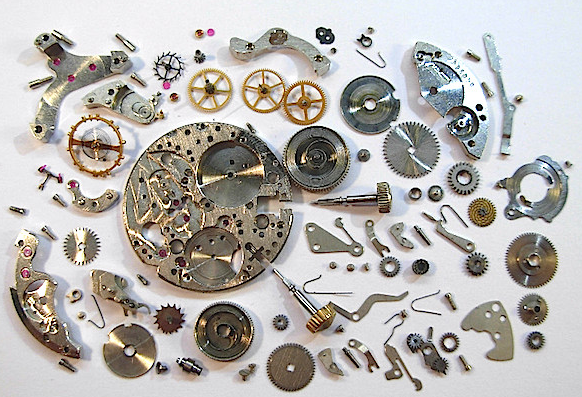 Exemples de pièces d’horlogerie
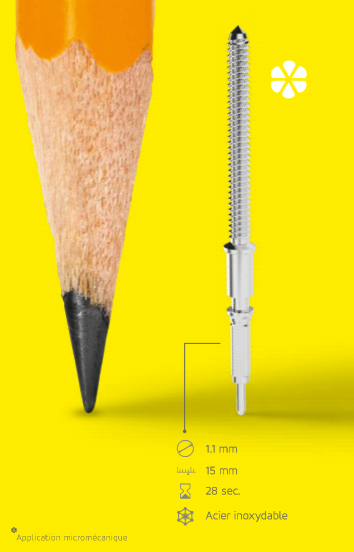 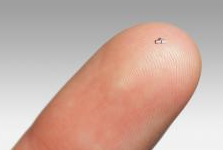 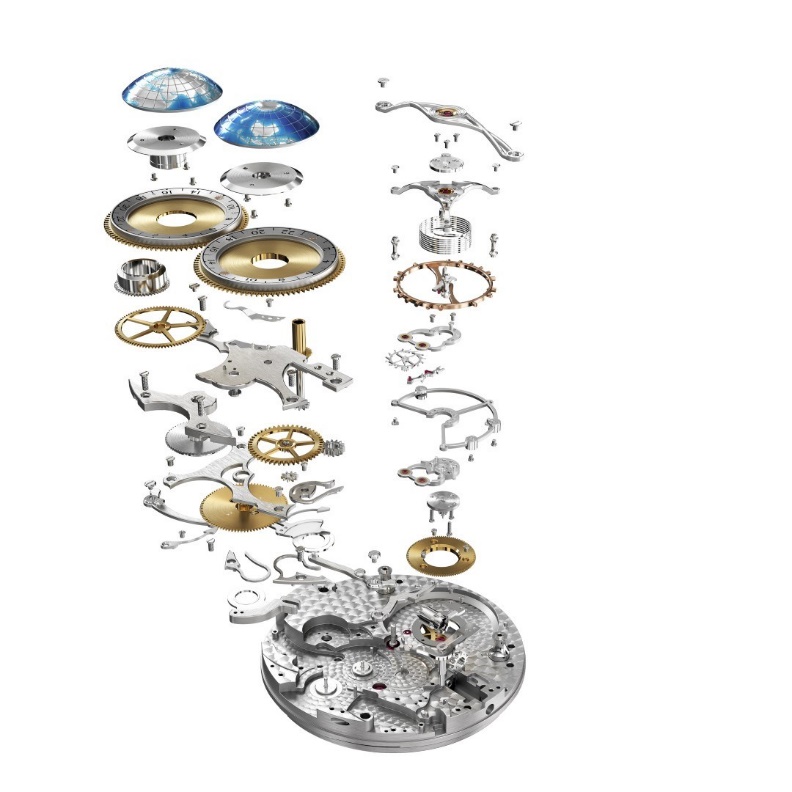 Ces pièces usinéessont assemblées pour en faire une montre.
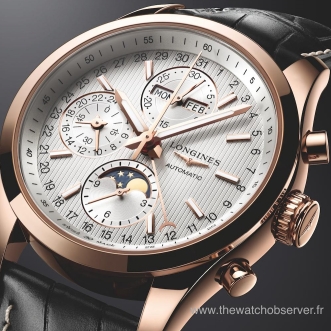 Les professionnel(le)s du décolletage participent ainsi
aux formidables performancesde l’industrie horlogère suisse.
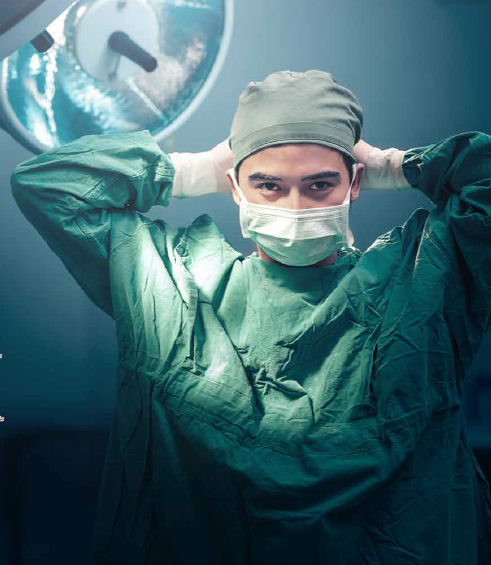 Deuxième exemplePour …
la santé des personnes !
Exemple de chirurgie réparatrice
Pour la colonnevertébrale
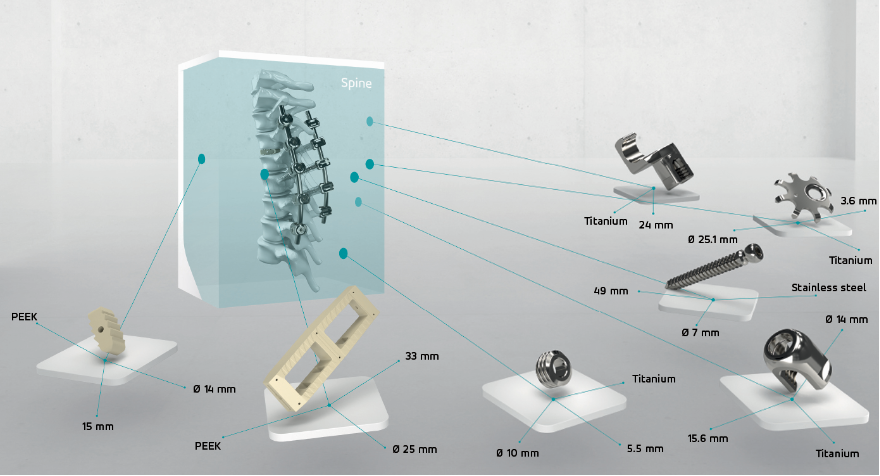 Pièces
décolletées
Exemple de chirurgie réparatrice
Pour la mâchoire
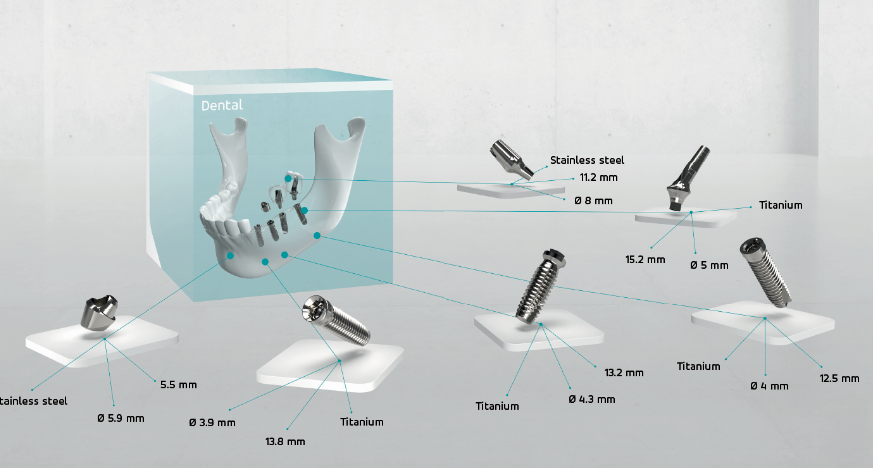 Pièces
décolletées
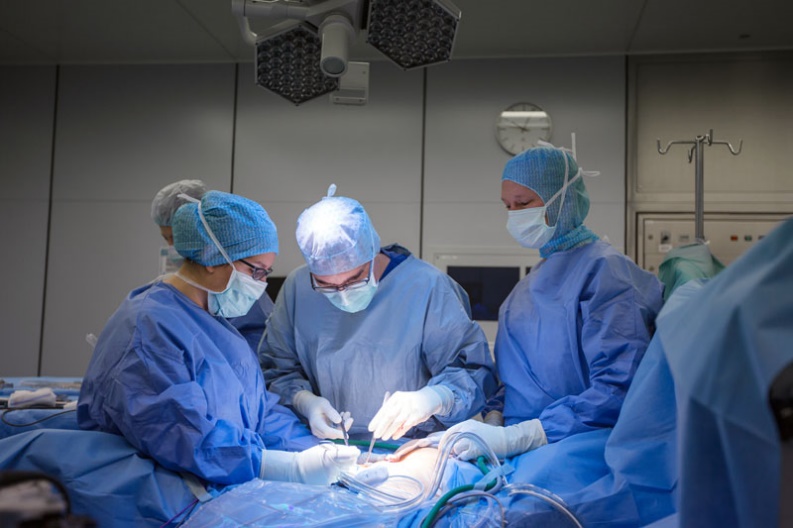 Les professionnel(le)s du décolletage participent aussi aux formidables performances de l’industrie suisse des technologies du médical.
Autres domaines …
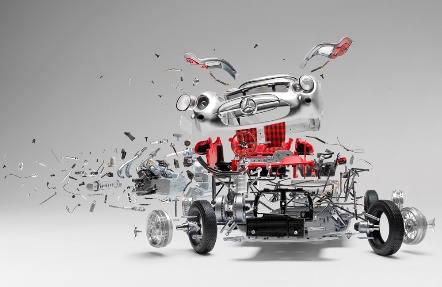 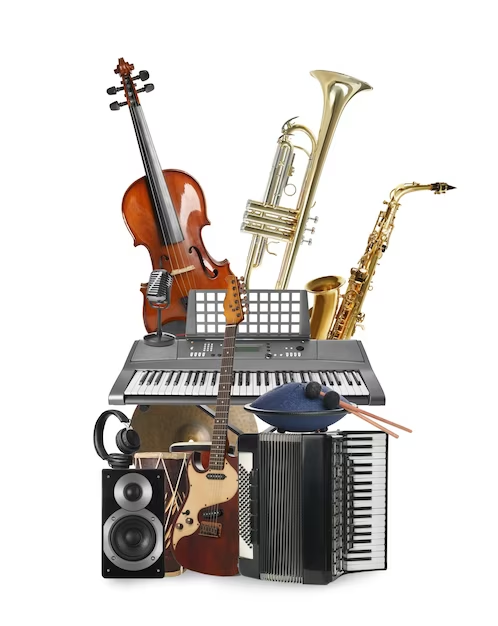 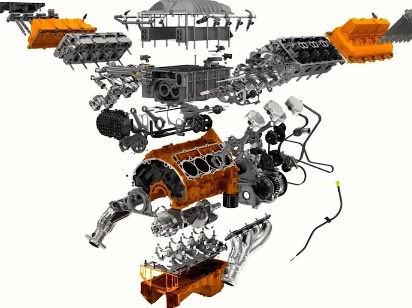 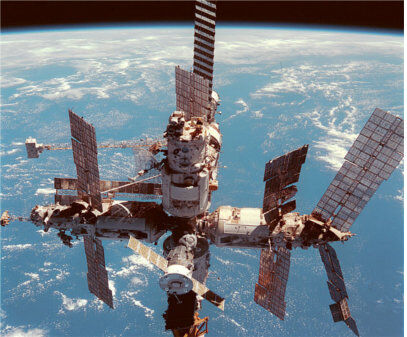 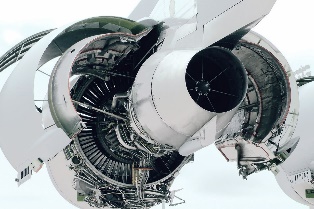 Les instruments de musique
L’aéronautique et le spatial
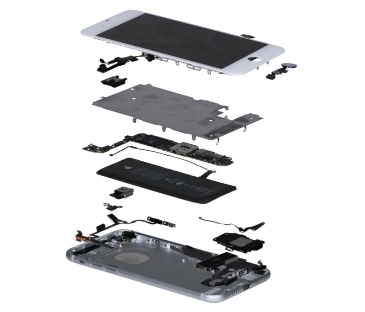 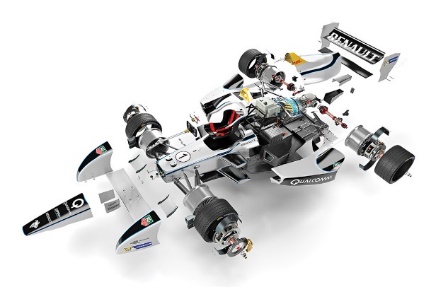 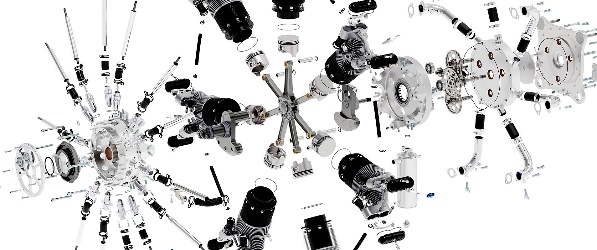 L'automobile
Les téléphones portables
La fabrication de ces pièces nécessite des collaboratrices et des collaborateurs hautement qualifié(e)s.
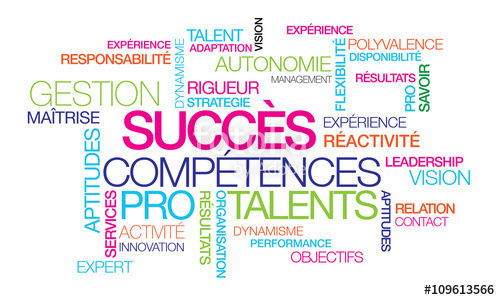 Les métiers du décolletage :
un excellent choix pour TON avenir !
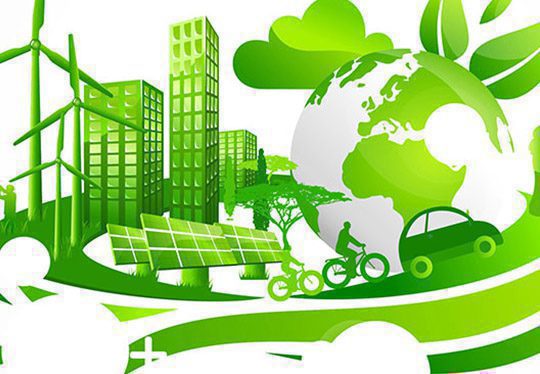 Les métiers du décolletage permettent de participer au développement de domaines d’activités essentiels et durables :
CE SONT DES METIERS D’AVENIR ET ILS SONT DESTINESAUX FILLES COMME AUX GARCONS !

Ils t’offrent par ailleurs des possibilités de travail intéressant et des salaires attrayants !
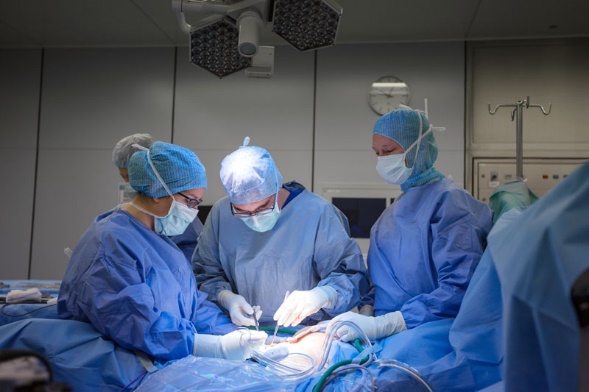 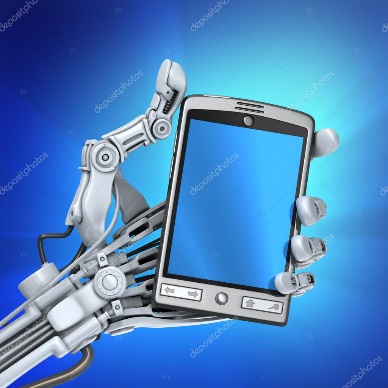 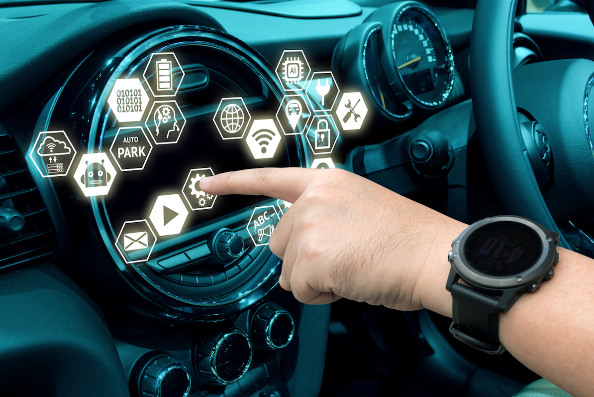 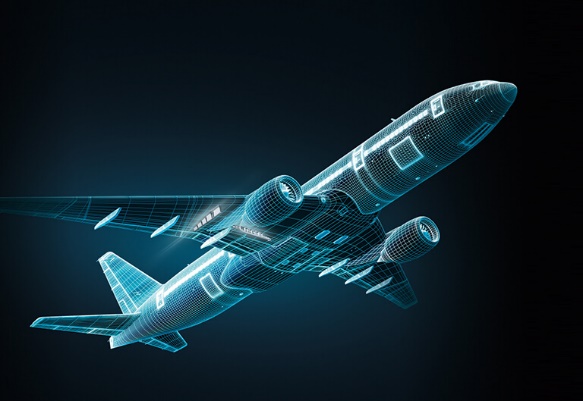 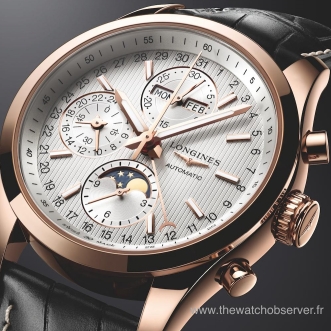 Les métiers du décolletage offrent  4 apprentissages de niveaux différents :

 Praticien-ne en mécanique AFP (2 ans)
 Mécanicien-ne de production CFC (3 ans)
 Polymécanicien-ne CFC (4 ans)
 Micromécanicien-ne CFC (4 ans)
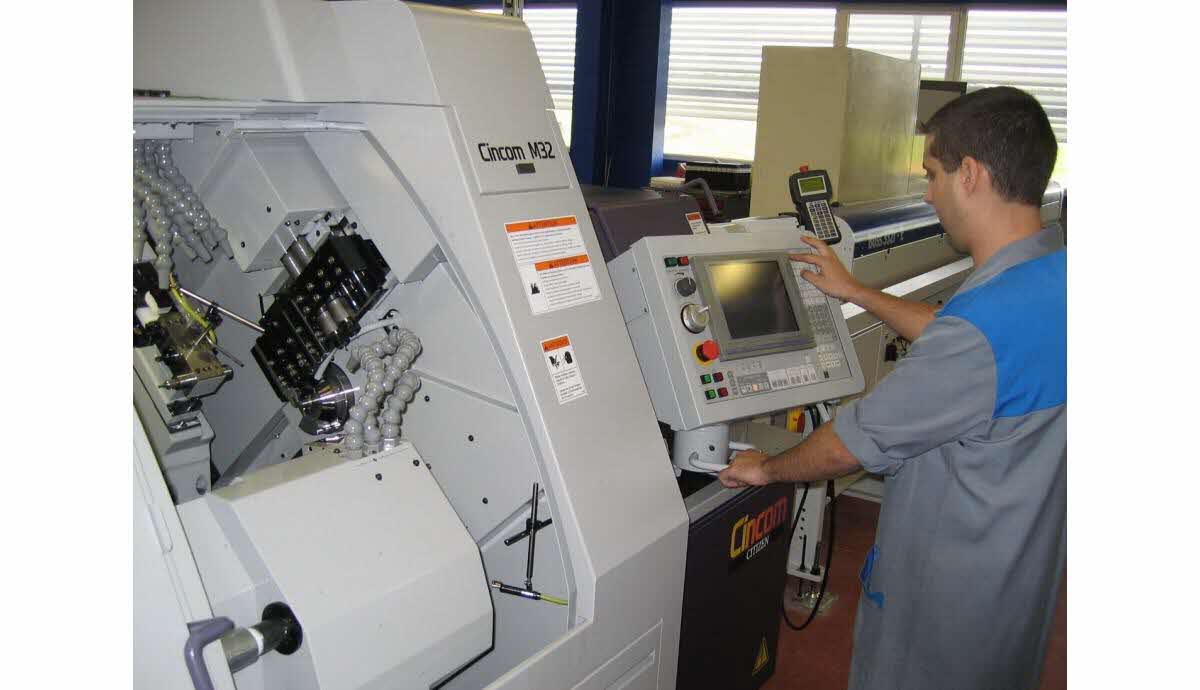 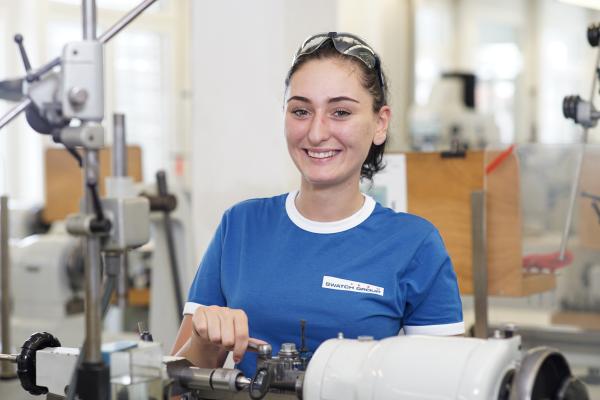 Et après ?
Praticien-ne en mécanique – AFP 2 ans :
Possibilité d’effectuer un complément de formation pour obtenir le CFC de mécanicien-ne de production ou de polymécanicien-ne.
Mécanicien-ne de production – CFC 3 ansPolymécanicien-ne – CFC 4 ansMicromécanicien-ne – CFC 4 ans
Possibilité d’effectuer une maturité professionnelle, pendant l’apprentissage ou après l’obtention du CFC, permettant l’accès à une ES (Ecole Supérieure) ou une HES (Haute École Spécialisée).
Des entreprises modernes et performantes offrent des places d’apprentissage super intéressantes dansles métiers du décolletage.
Les métiers du décolletage ont considérablement évolué …
Des ateliers sales et bruyants, ils ont passé aux ateliers connectés et hyper modernes !…
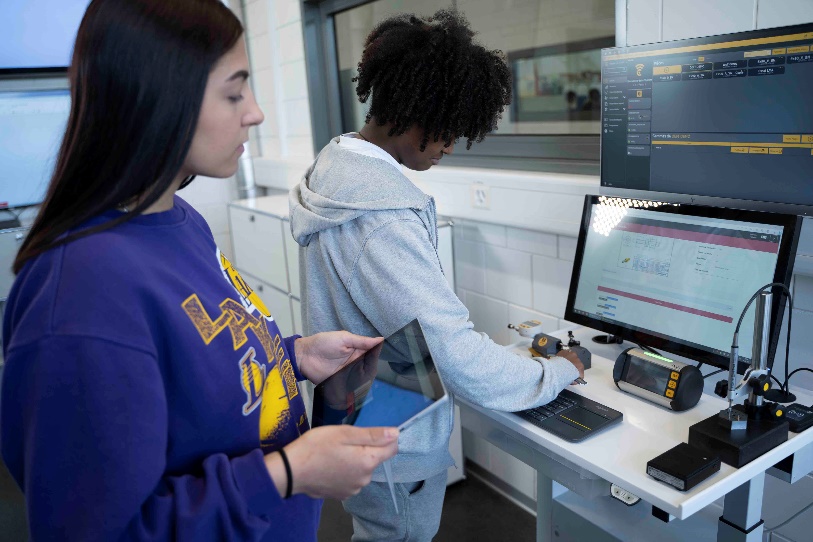 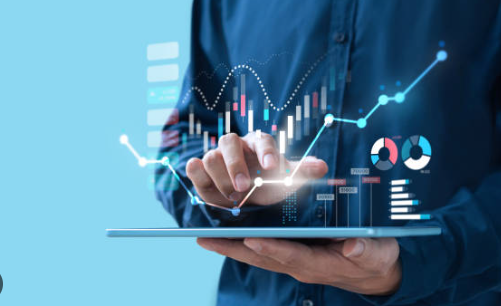 Découvre les métiers du décolletage …
Fais un stage en entreprise !
N’hésite pas à prendre notre flyer des métiers du décolletage avec la liste des entreprises formatrices.
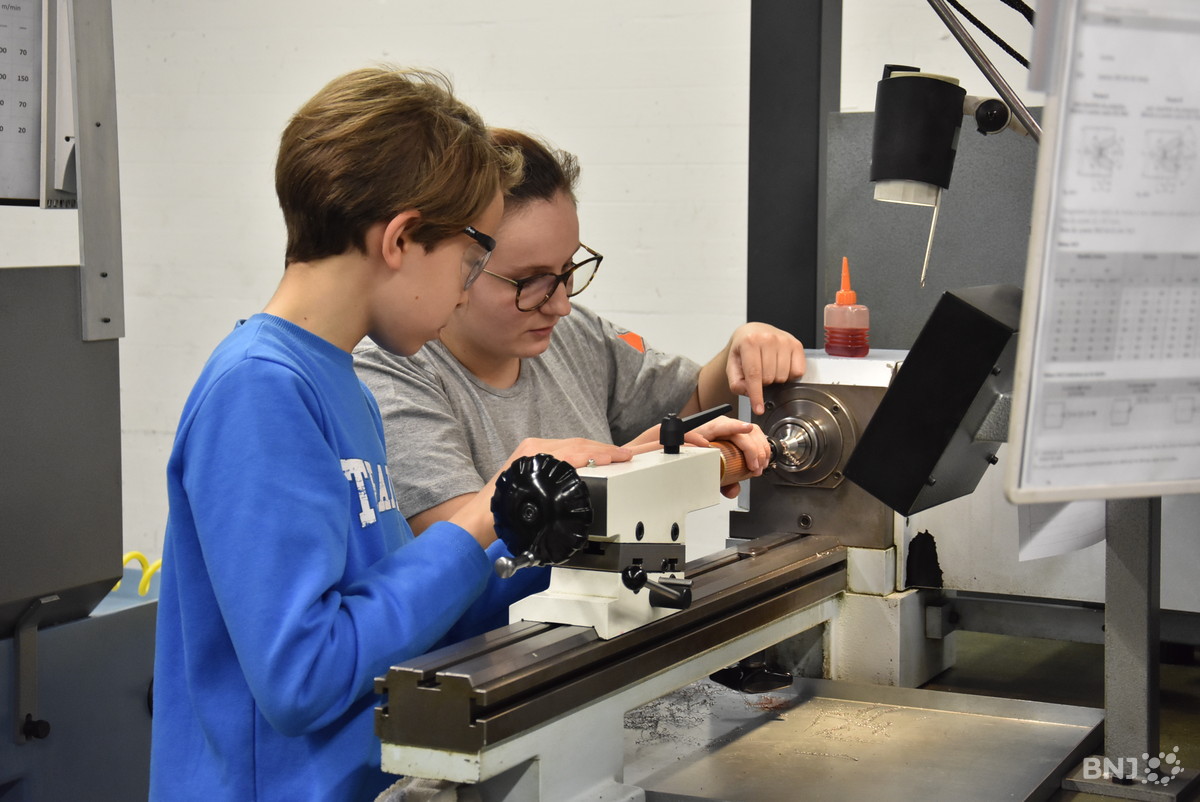 Stages en entreprises
Les entreprises formatrices et t’offrent la possibilité d’effectuer des stages pratiques. Durant ces stages, tu seras conseillé(e) quant au métier à choisir dans le domaine du décolletage.